Figure 2. a Nitric oxide (NO) is produced from L-arginine and molecular oxygen (O2) by endothelial nitric ...
QJM, Volume 97, Issue 8, August 2004, Pages 537–548, https://doi.org/10.1093/qjmed/hch089
The content of this slide may be subject to copyright: please see the slide notes for details.
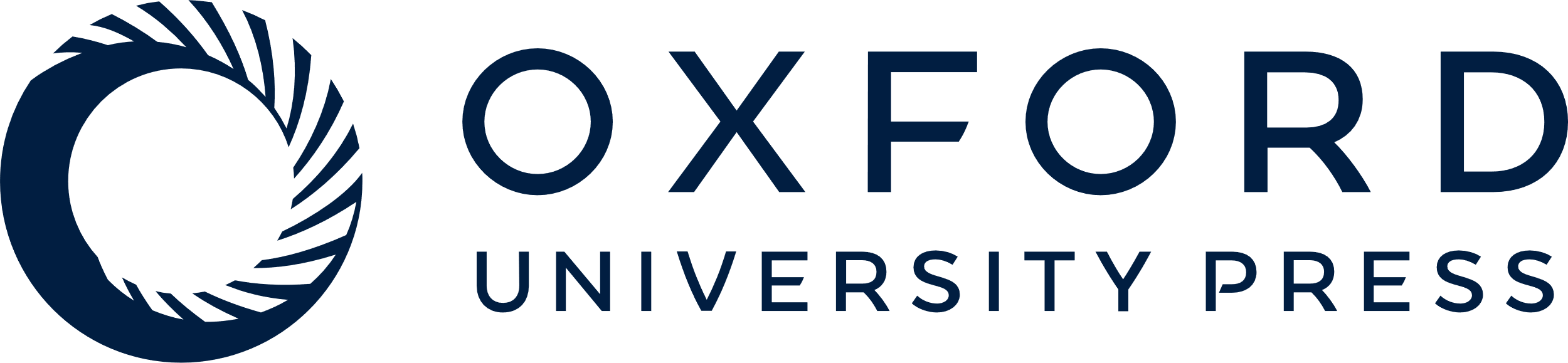 [Speaker Notes: Figure 2. a Nitric oxide (NO) is produced from L-arginine and molecular oxygen (O2) by endothelial nitric oxide synthase (eNOS) in a tightly ‘coupled’ process involving tetrahydrobiopterin (BH4) and NADPH. b In diabetes, increased redox imbalance (due to increased NADH/NADPH) and decreased availability of BH4 (due to oxidation) may lead to ‘uncoupling’ of NO production. This results in transfer of electrons to O2 to form superoxide (O2.). Superoxide in turn reacts with and consumes NO, to form the oxidant species peroxynitrite (OONO−). Hence, oxidative stress is further increased and endothelial function compromised. Coenzyme Q10 (CoQ) may act to scavenge oxidant species, thereby reducing oxidative stress and resulting in ‘recoupling’ of eNOS. Adapted from reference 2.


Unless provided in the caption above, the following copyright applies to the content of this slide: QJM vol. 97 no. 8 © Association of Physicians 2004; all rights reserved.]